Project Title
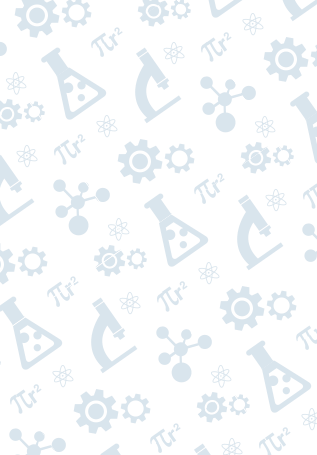 Division
Category (Junior division only)
Student Name
School
Grade
Put an image here
1
Introduction
Describe why your project is interesting and why we should care.  Base information on the project. What is already available or if nothing similar is already available.

The need that your project is addressing.
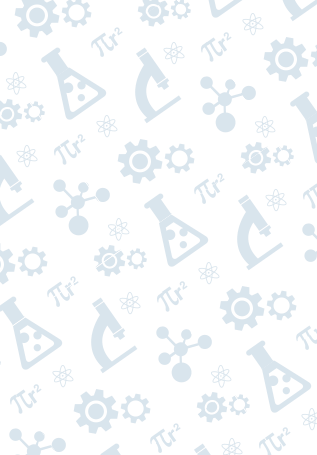 Put an image here
Caption
2
Background
Base information on the project.  What information is already available on the topic.
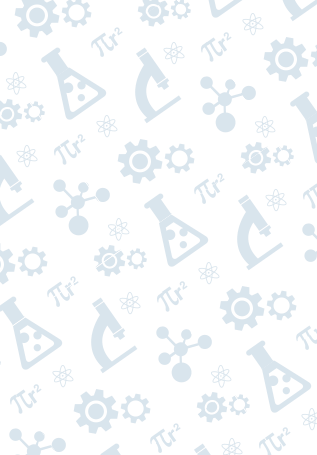 Put an image here
Caption
3
Hypothesis
Variables
Independent
A
Dependent
A
B
C
Controls
A
B
C
4
Procedure
How did you do carry out your experiment?
Include how you gathered data.
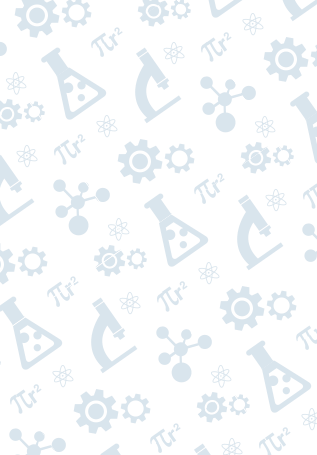 Put an image here
Caption
5
Procedure – Optional 2nd Page
How did you carry out your experiment?
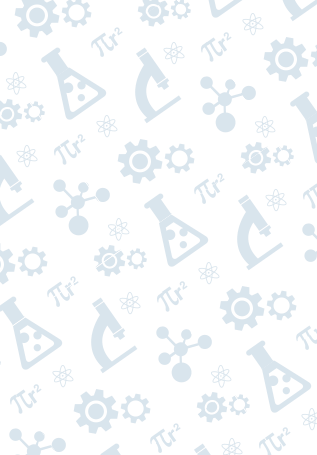 Put an image here
Caption
6
Procedure Diagram - Optional
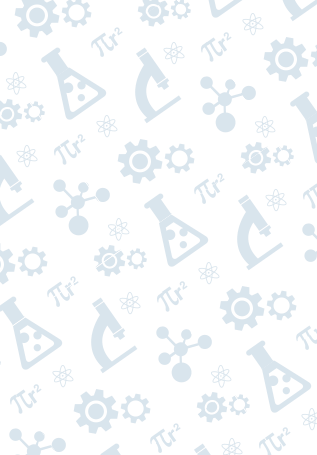 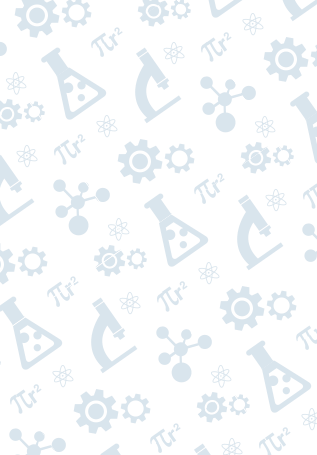 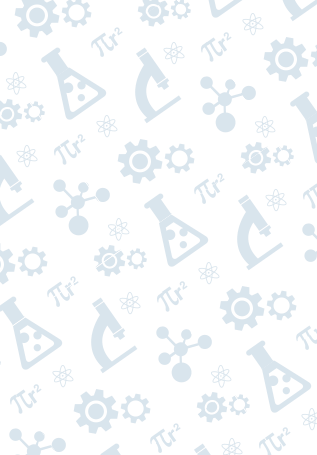 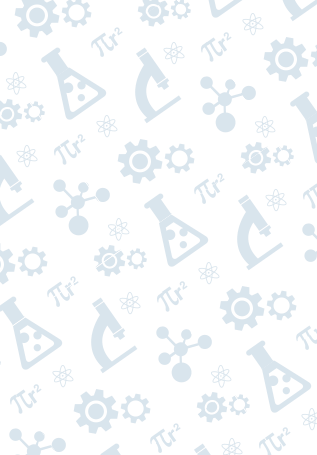 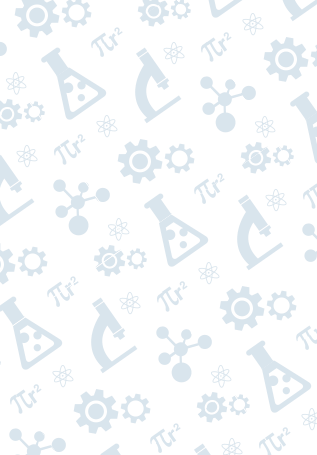 Put an image here
Put an image here
Put an image here
Put an image here
Put an image here
Step 1
Description
Step 2
Description
Step 3
Description
Step 4
Description
Step 5
Description
7
Data Analysis
Describe how you analyzed your data.
Describe the tools and equipment used.  (if applicable, ex: software, data logger)
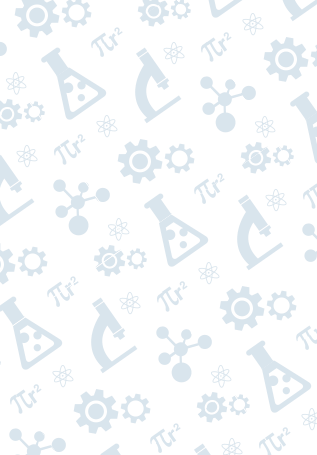 Put an image here
Caption
8
Results
Describe the results of your experiment.  
Any anomalies?
Anything that affected your results?
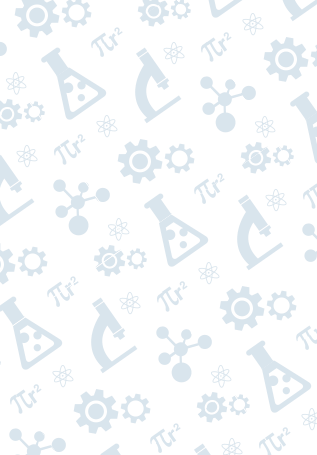 Graph / Figure
Caption
9
Results
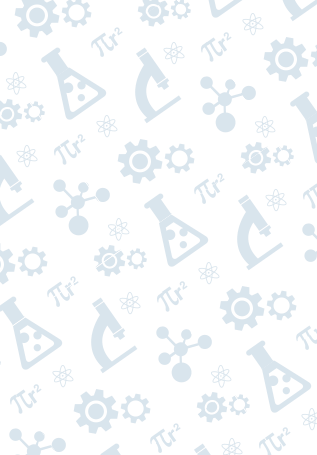 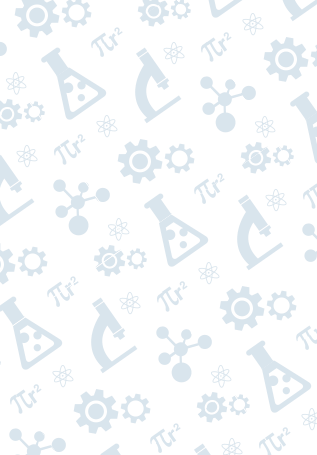 Graph / Figure
Graph / Figure
Caption
Caption
10
Conclusion
What is the outcome of your project?
Is your hypothesis supported? (restate your hypothesis)
What went well, what could have gone better?
What did you learn?
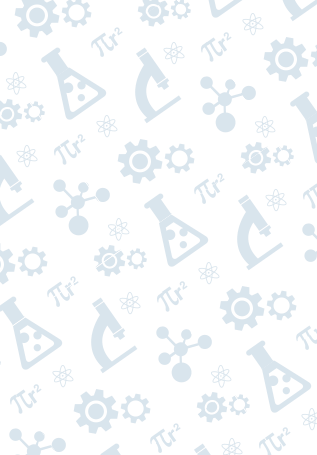 Put an image here
Caption
11